2019
概二  阶段性家长会
复兴路
Betty
学习经历
2003年本科毕业于河北大学英语语言文学专业，获学士学位。

  2006年英语语言学方向硕士研究生毕业。

 2009年获得讲师职称。
所获荣誉
15年教龄，主讲新概念教材。熟知青少年教育心理学，中考重难点。
先后担任新概念英语1备课组组长，和新概念英语2及中考冲刺教研员。目前担任剑桥KET考试教研员。
多次荣获大桥教育集团专职教师标兵和年度教师称号。
所教学生以优异成绩考入石家庄二中和衡水一、二中。。
Content
01
回顾过去
02
把握当下
03
展望未来
01
回顾过去
特色
语法教学
词汇教学
01
02
一般现在时和现在进行时  L2
一般将来时  L12
一般过去时  L3
现在完成时 L4  
现在完成时与一般过去时的区分  L5
 过去进行时  L7
将来进行时  L13
过去完成时  L14
比较级和最高级  L8
冠词  L6
时间介词L9
被动语态  L10
间接引语  L15
情态动词的基本用法和表猜测  L18&L19
一般现在时和现在进行时  L2
一般将来时  L12
一般过去时  L3
现在完成时 L4  
现在完成时与一般过去时的区分  L5
 过去进行时  L7
将来进行时  L13
过去完成时  L14
比较级和最高级  L8
冠词  L6
时间介词L9
被动语态  L10
间接引语  L15
情态动词的基本用法和表猜测  L18&L19
音形义
语法形态  词性

构词     合成(schoolbag)
               转化(empty)
词义关系
（同反义词，同形异义，同类词辨析）
搭配（短语和搭配）
加缀(impossible)
特色
语篇分层
句型教学
03
04
复合句
按照文体分层（故事类，记叙文）L13,14

以写作为出口分层（以写作为阅读任务)L10

以语言知识为主线分层  L16

以文化为主线分层  L37
简单句的语序  L1
双宾语句型  L3
条件句  L16
结合过去完成时与一般过去时的
时间状语从句  L18
结合过去进行时与一般过去时的
时间状语从句  L7
变化
读
基础知识的考查
在考试中的占比是最高的
必然趋势：篇幅越来越长
七年级    150+
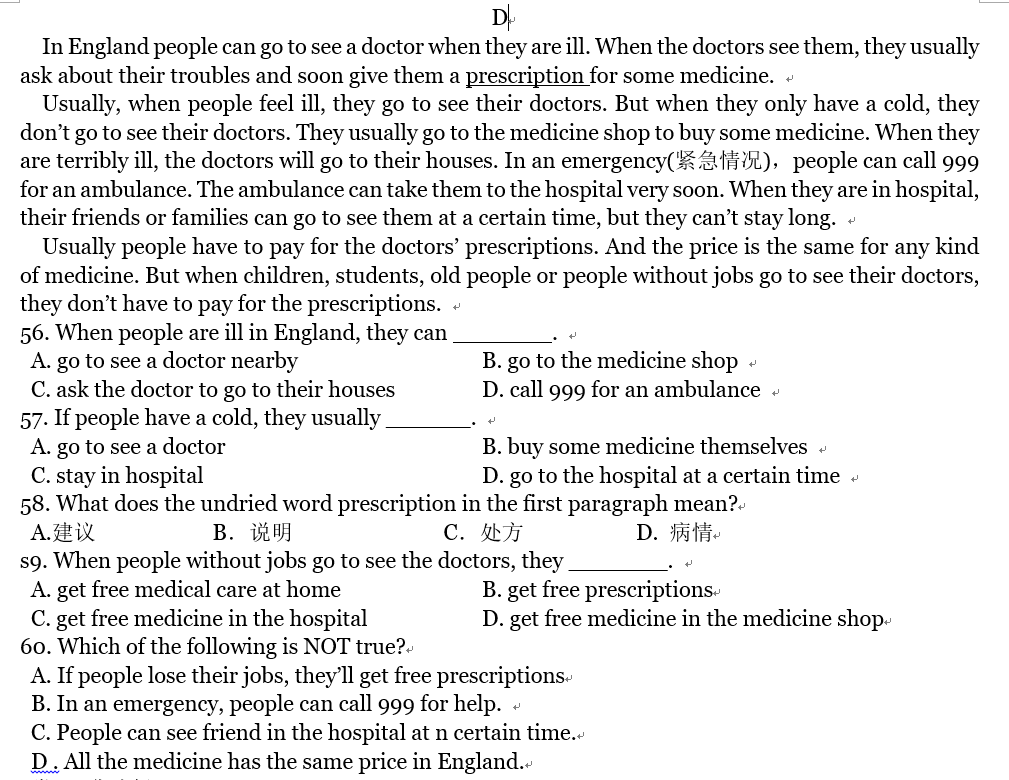 八年级    220+
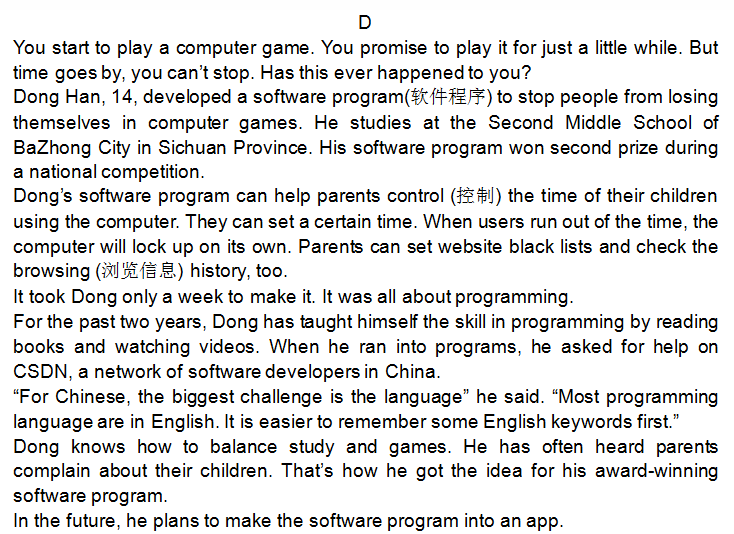 九年级   400+
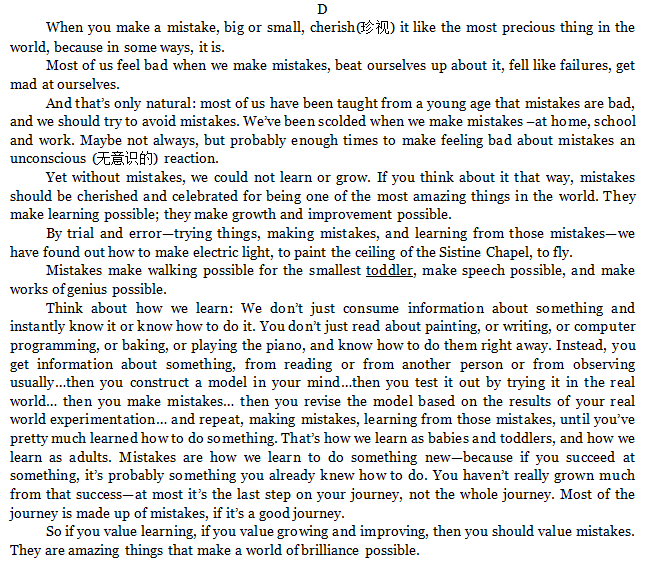 中考    220—350+
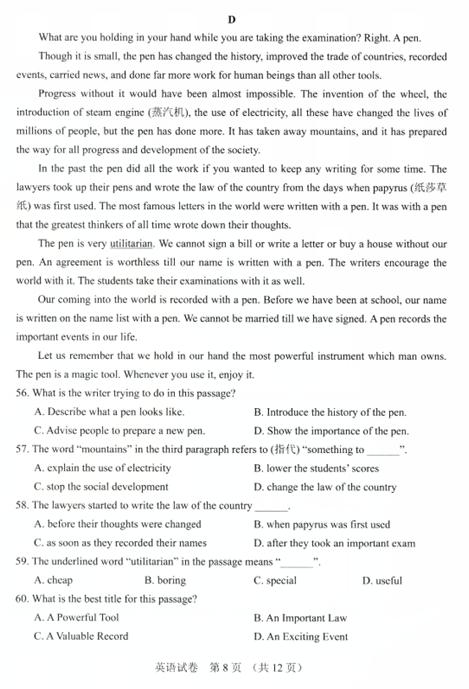 英语考试的关键
读
单词
句型
语法
篇章
02
把握当下
高三
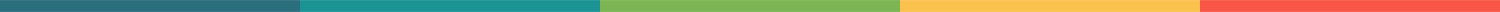 高二
初中阶段
高一
初二
初三
初一
时间是相同的，但时间的价值是不同的
初一
初三
初二
中考
初二是学习知识的黄金期！！！
初二是成绩下滑的高峰期！！！
依分上学
两极分化
不分上下
天上地下
Golden rule
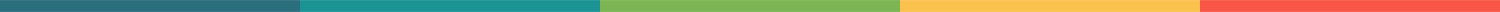 时间管理
人生
赢家
抓主要矛盾
有序
专注
高效
平衡
十项全能
无所事事
2条跟收入有关，
4条和身心健康有关，
4条与情感关系有关
24小时
忙盲碌碌
学习的关键：精力与时间要合理安排
上课：
占据了一天当中精力最充沛的时间。
英语属于轻松的作业。
见缝插针的学习效果最好。
3
4
2
1
英语学习的时间安排
作业：精力充沛的时间完成烧脑的作业，疲惫时完成相对轻松的作业
如何高效学好英语？
什么时间读：见缝插针，你累的时候，哪怕唱唱英文歌也行。
语言环境：
方法：
大声朗读30分钟
什么时间背：睡觉前后。
要求：
语音正确，
尽力模仿。
怎么刷题：
不是越多越好！
反思与精读，事半功倍！
[Speaker Notes: 学习能力：是一个长期积累的能力，也是一种综合能力。如果存在，需要逐步培养孩子的思维、表达、阅读、理解能力。系统学习，在家庭、在学校、在生活中锻炼自己的能力，进而体现在学习上的进步。（从方法和习惯去说）
学习态度： 树立学习目标，目标明确，方向感强，动力更足。吃苦耐劳，读书的人生不苦，不读书的人生才苦。 联想到中考，没有书读的人生才是最最苦。]
长期规划
期末考试，全力以赴，保持优势，提升弱势。
课程难度加大，适时引导，坚持学习！
双管齐下，暑假先修，分担初三的压力。重视做题技巧及方法。
寒假期间：巩固旧知，预习新知，分担下学期的压力。
期末总复习，强化提分技能。
冲刺中考
12月-1月
5-6月
3-4月
7-8月
2月
9月
03
展望未来
中考知多少？！
微机
120
20
数学
120
实验
20
语文
730分
英语
120
体育
30
理综
120
地理
生物
60
120
文综
河北省 中考英语
2/3 阅读与写作
完形
10分
写作 
20分
单选 
10分
阅读 
30分
词语运用 
  10分
听力 
30分
任务型
 阅读 
 10分
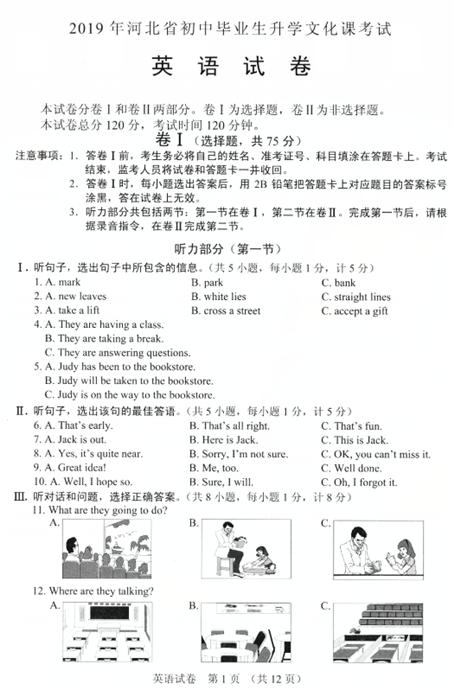 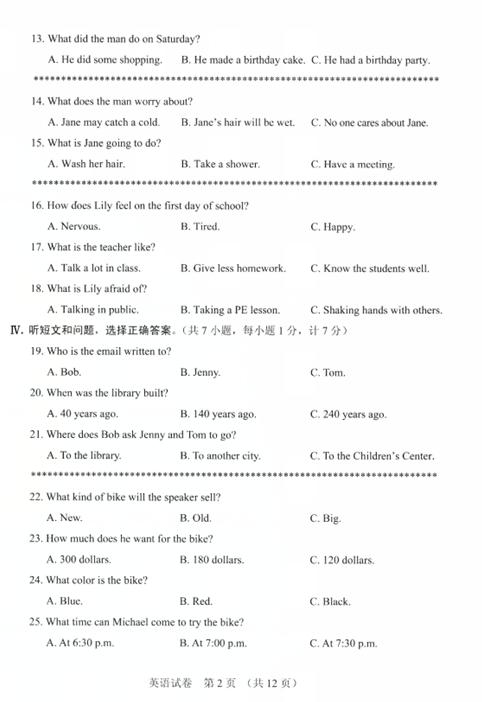 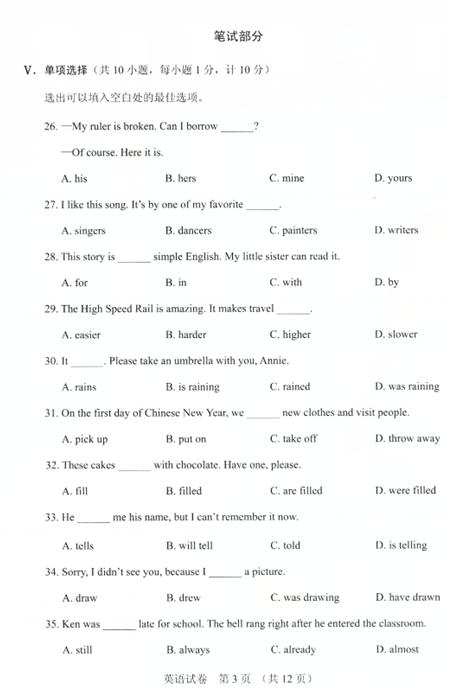 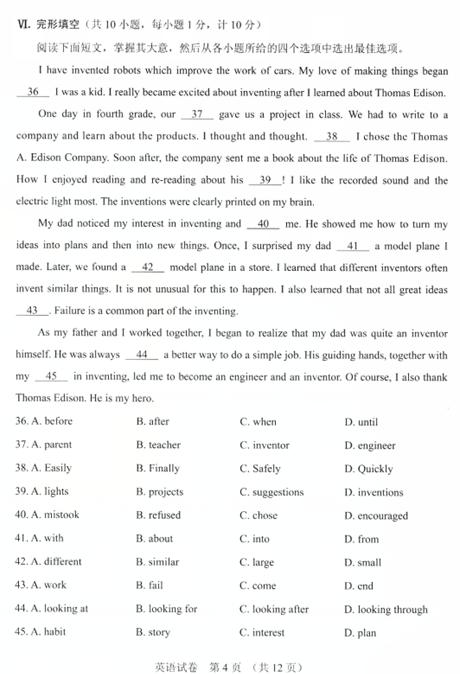 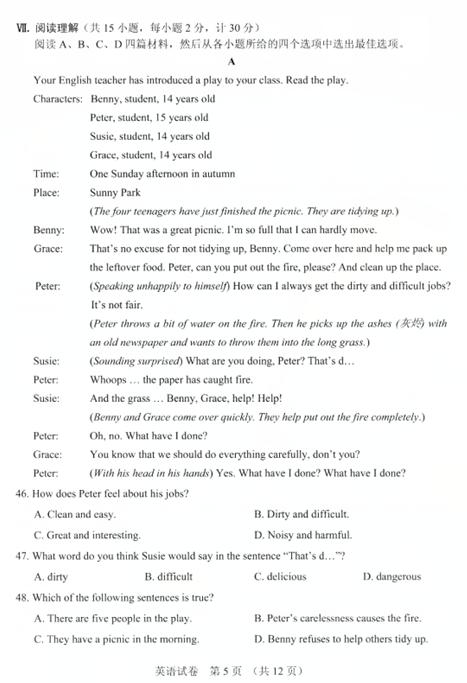 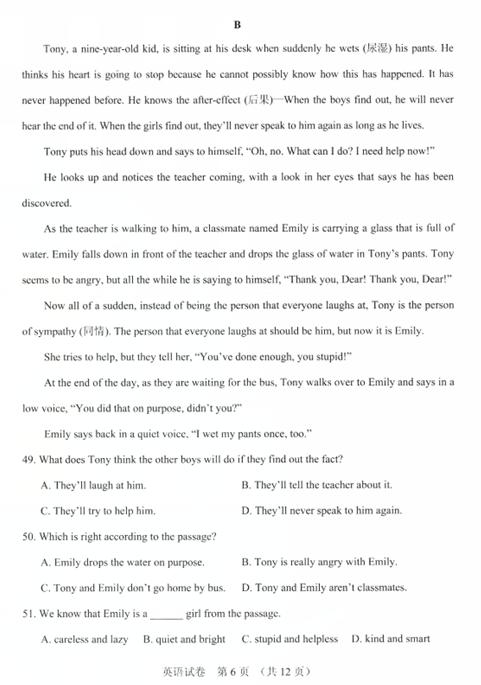 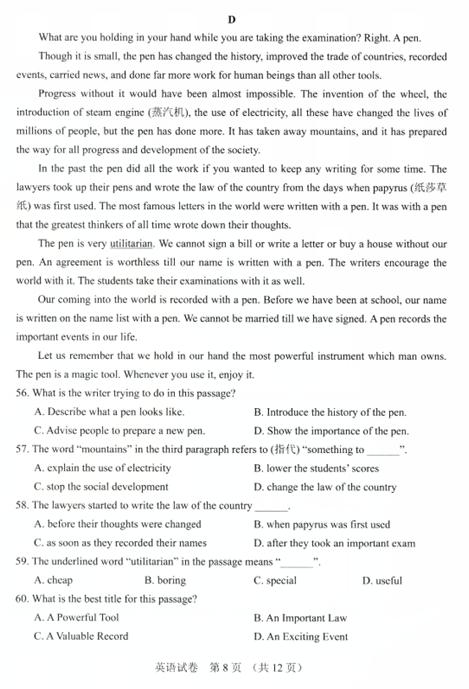 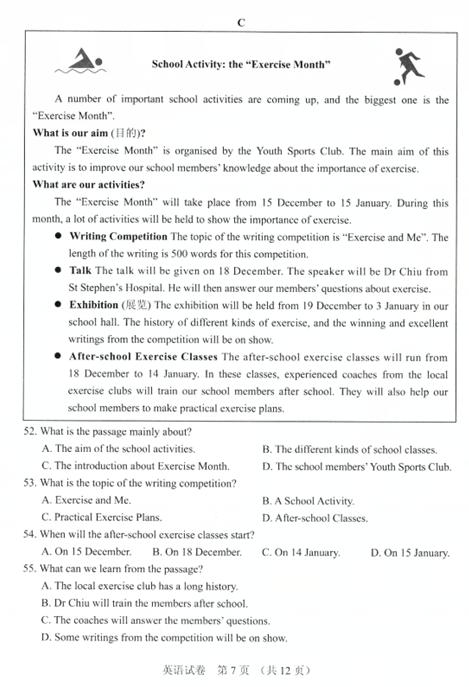 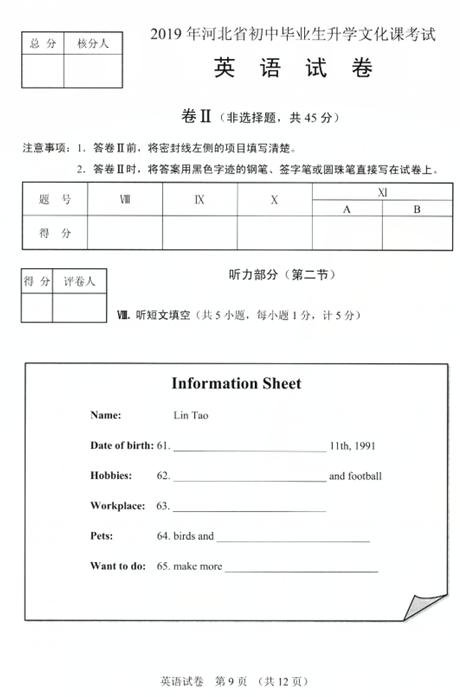 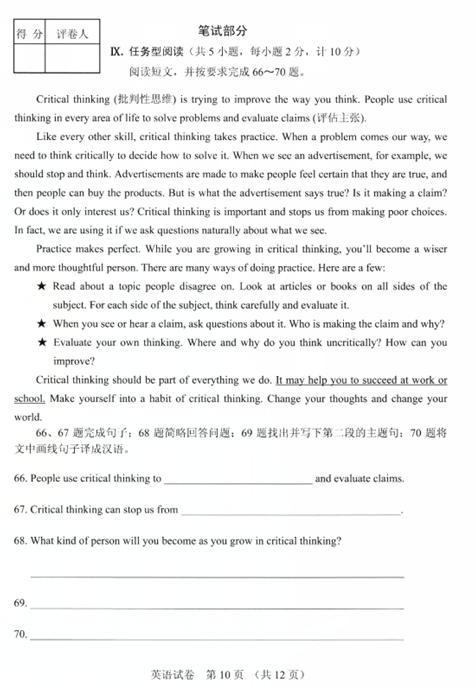 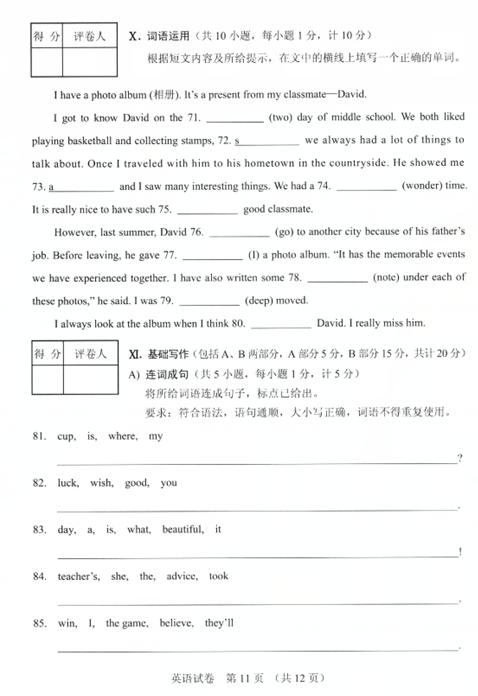 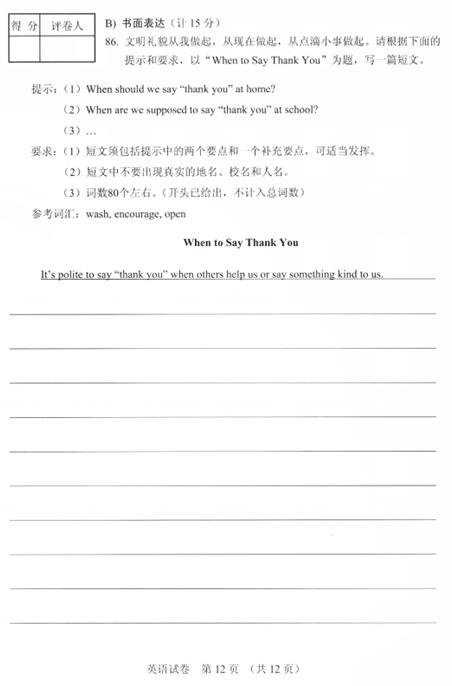 中考班型
培优班
实验班
冲刺班
测试
分班
IRON RULES
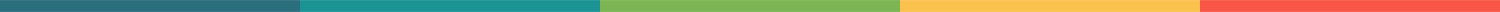 家长关心督促
RULEs
语言学习习惯的培养至关重要
背单词
背课文
听说读
写作业
精刷题
携手与共
校
家
共育
LOVE
现在平淡无奇的每一天
都可能是我们一生的转折
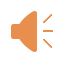